Certificate
Associate Degree,
Aviation Technology
Bachelor’s Degree,
Aviation
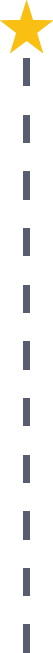 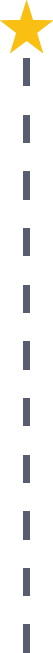 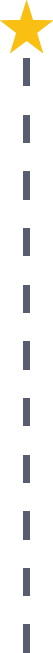 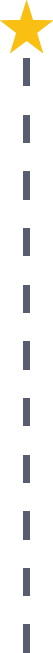 Start 
Pre-Transportation
As early as grade 7
(based on readiness)
Aircraft Mechanic
Median Salary: $57,530
Job Growth (10 yr): 2%
Annual Openings: 64
Average Tuition (1 yr): $0 –$3,900/yr
Commercial Pilot
Median Salary: $63,340
Job Growth (10 yr): 18.1%
Annual Openings: 65
Average Tuition (2 yrs): $3,900/yr
Airline Pilot
Median Salary: $77,410
Job Growth (10 yr): -1.1%
Annual Openings: 33
Average Tuition (4 yrs): $9,600/yr
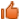 Workplace Visits
Job Shadow
Internship
Work
Supervised Experience
---
Work
Supervised Experience
Internship
---
Work
Internship
---
Work
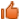 Data reflects 2014 Ohio labor statistics and public institutions of higher education for 2013-2014. For specific tuition costs, visit ohiohighered.org.
Ohio In-demand Occupations
Visit education.ohio.gov/CareerConnections for reference information. 
Course titles and sequences will vary between schools.
1/2016